Практика внедрения системы наставничества
Бубич Флора Владимировнадиректор ГБПОУ Московской области «Щёлковский колледж»
Наставник – он кто?
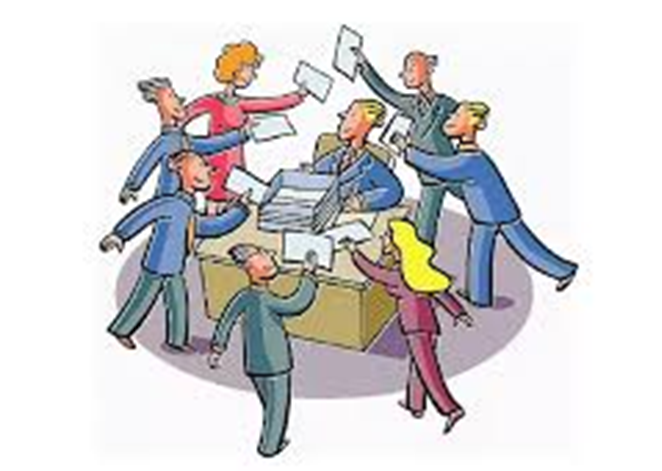 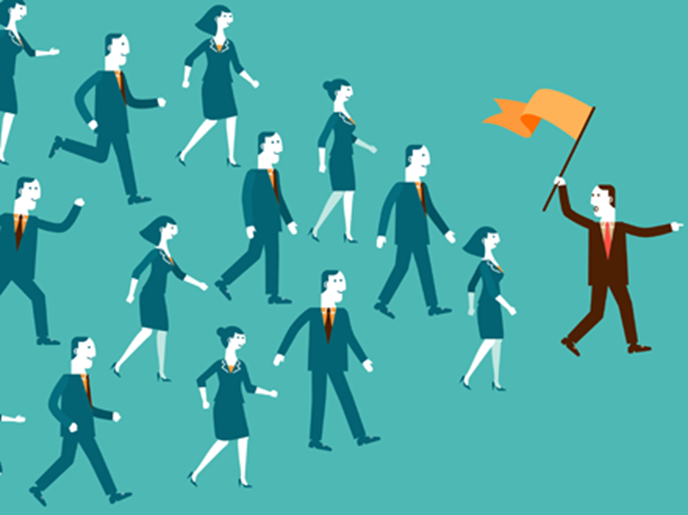 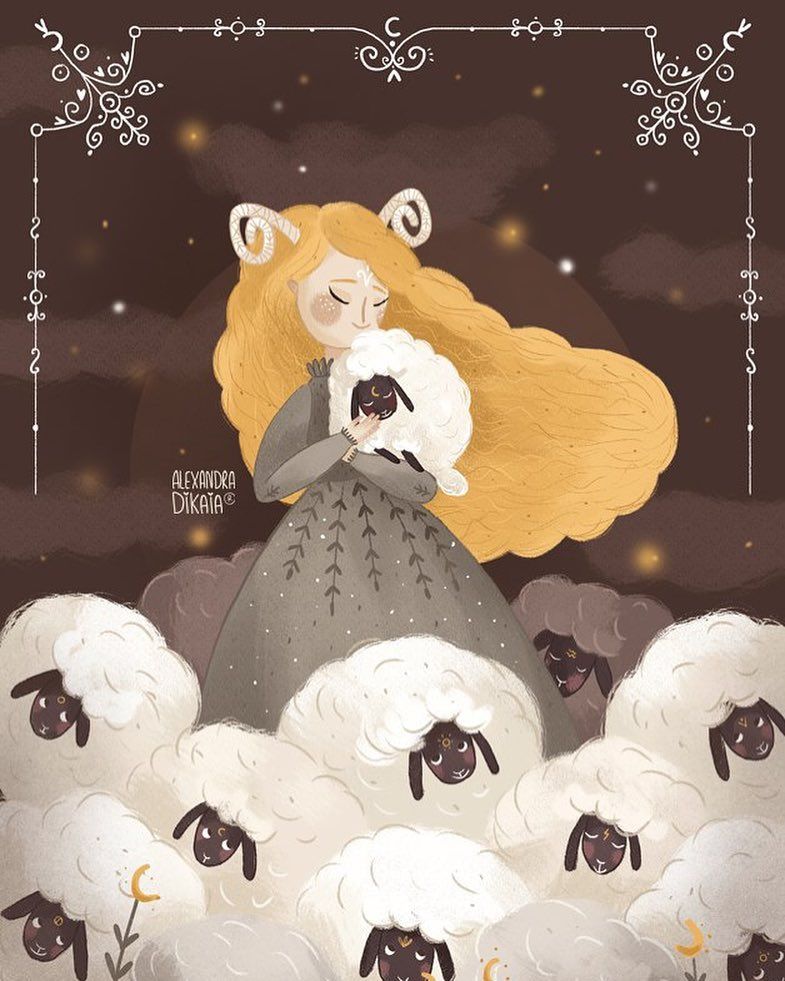 Наставник – он кто?
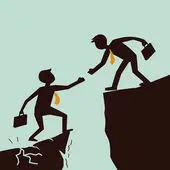 Преподаватель - студент
Студент - студент
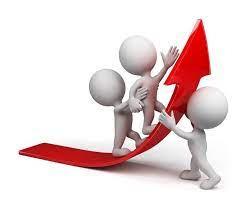 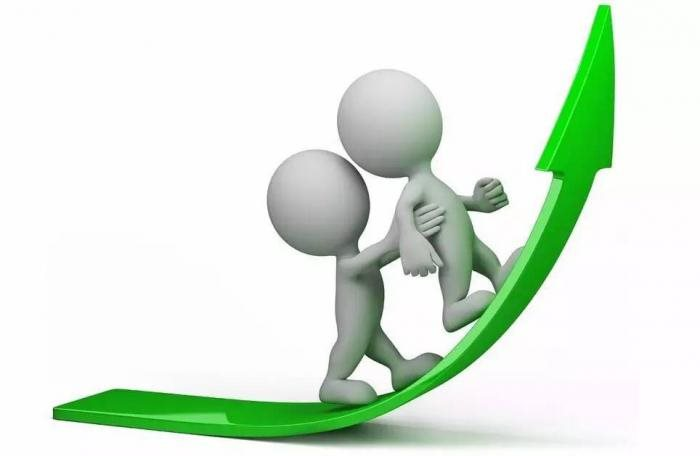 Сотрудник - сотрудник
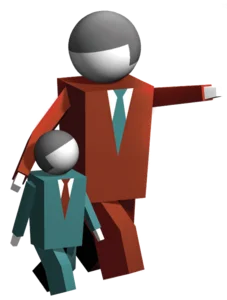 Результат
Трудоустройство – 100% (дуальное обучение)

Увеличение числа участников в Чемпионатах

Сокращение сроков адаптации в колледже